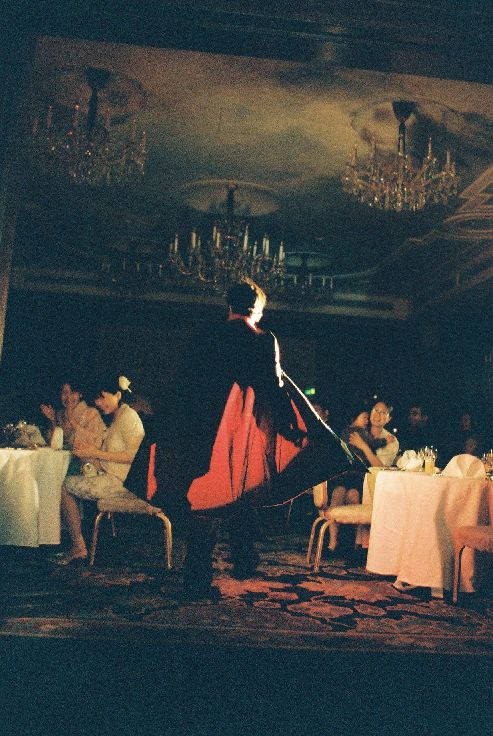 情報論理工学研究室
第6回：
リバーシの合法手生成
[Speaker Notes: こんにちは。
これから石水研の卒研ゼミの第6回の授業を始めます。
よろしくお願いします。
まずいつものように、GoogleClassroomから出席カードを提出してください。]
ゲームプログラムの作成
ルール通りに動くゲームプログラムの作成
必要なクラスを決める
各クラスで必要なメソッドを決める
[Speaker Notes: 今回は、ルール通りに動くプログラムを作成する方法を見ていきましょう。
まずは前回のおさらいをしておきましょう。
ゲームプログラムでも、必要なクラスを決め
各クラスで必要なメソッドを決めるのは同じです。]
ゲームに必要なクラス
どんなクラスが必要か？
局面を表現するクラス
駒・石を表現するクラス
入出力を行うクラス
手を表現するクラス
手を指した・打った後の局面を生成するクラス
盤面の評価値を計算するクラス
勝敗判定を行うクラス
様々な定義を行うクラス
　　　　　　　　　　　　　　：
[Speaker Notes: それでは、ゲームを表現するためには、どのようなクラスが必要でしょうか。
局面を表現するクラス
駒・石を表現するクラス
入出力を行うクラス
手を表現するクラス、
手を指した・打った後の局面を生成するクラス
盤面の評価値を計算するクラス
勝敗判定を行うクラス
様々な定義を行うクラス、
などゲームにより様々なクラスが必要になります。]
駒・石を表現するクラス
駒
駒の種類
誰の駒か
駒の位置
駒の移動範囲
[Speaker Notes: まずは駒・石を表現するクラスです。
多くのゲームでは、使用する駒にはいくつか種類がありますので、
駒の種類を表せる必要があります。
また、その駒がどのプレイヤーの駒なのかも必要です。
盤面上に駒があるなら駒の位置も必要ですし、
その駒が移動できる範囲も必要になります。]
駒・石の表現
石の表現
通常は打った位置から動かない
多くの場合、種類のみで表せる
⇒ int型のみで十分な場合が多い
駒の表現
駒ごとに動ける範囲が違うことが多い
駒の動ける範囲を表すデータが必要
⇒ 駒を表すオブジェクト型が必要な場合がある
[Speaker Notes: それでは、駒・石はどのように表現すればいいでしょう。
石は通常は打った位置か動きませんので、
多くの場合は石の種類のみで表せます。
そのため、石を表現するには int 型で充分なことが多くなります。
一方、駒は、駒ごとに動ける範囲が違うことが多いため、
駒の動ける範囲を表すデータが必要になります。
そのため、駒を表すオブジェクトが必要な場合もあります。]
石の表現：リバーシ
リバーシの石
白か黒かのみ
石を表すクラスは作らずに
局面クラスに直接書き込む
int 型で表現
   1 : 黒石
  -1 : 白石
   0 : 空きマス
  ∞ : 壁
class Phase { // 局面を表現するクラス
     int[][] board;
                  :
     board = new int [10][10];
                  :
}
[Speaker Notes: ここからはリバーシの場合を例に考えてみましょう。
リバーシの石は黒か白かのみです。
そのため、リバーシの石は int 型で表現できます。
リバーシのゲーム盤をサイズ10×10の int 型の2次元配列で表現し、
1 を黒石、-1 を白石、空きマスを 0 、盤外を表す壁を無限大として、
ゲーム盤に直接書き込みます。]
コラム：石の表現
何故黒=1,白=-1にする？
石をひっくり返す処理が以下の命令でできる


符号を反転すればいい
＝直観的にひっくり返すイメージ通り
何故壁＝∞にする？
処理の都合上設けた値
(ゲームに必要な値である黒、白、空マスとは異なる)
⇒明らかに“異常な”値にしておいた方が分かり易い
board[x][y] = -board[x][y];
[Speaker Notes: さて、石を表現するのに黒を1、白を-1 とするのはなぜでしょう？
2つの色を識別できればいいのですから、1 と 0 でもかまいません。
しかし、1と -1 を使うと、
石をひっくり返す、という動作が、
このように符号を反転させるだけですみます。
これは、石をひっくり返す、というイメージにも合いますので、
このようにした方がプログラムのミスが起きにくくなります。
また、壁に無限大を使うのはなぜでしょう？
本来のリバーシでは、壁はありません。
リバーシに必要なのは黒、白と空きマスだけです。
壁は処理の都合上設けたものです。
このような、本来は必用ではないものに設定する値は、
明らかに異常な値にしておいた方が分かりやすくなります。
例えば、デバグ時に変数の値をチェックしたときに、
異常な値であれば、何等かのバグがあることがわかります。]
局面を表現するクラス
局面
変数
盤上にある駒・石の種類と位置
持ち駒
先手・後手
同一局面になった回数
メソッド
表示
コピー
駒・石の初期配置
同一局面か？
[Speaker Notes: 次は局面を表現するクラスです。
局面は、ゲーム盤上にある駒・石の種類と位置、
双方の持ち駒の種類と数、
先手番か後手番か、
同一局面になった回数などを表す変数が必要です。
また、メソッドでは、ゲーム盤を表示する、
局面をコピーする、
初期配置する、
同一局面か判定する、といったメソッドが必要になります。]
[Speaker Notes: こちらは局面のクラス図の例です。
リバーシであれば、
盤面を表す配列、
先手番か後手番か、
その局面が先手後手どちらに有利なのか、
その局面の直前の手は何か、などが必要です。
また、メソッドは、盤面を表示する、
局面のコピーを作る、
指定した石を配置する、
石を初期配置、
局面の同一判定をする、
指定した石を打った後の局面を生成する、
勝敗判定する、
局面の評価値を返す、といったメソッドが必要になります。]
盤面の表現
盤面の表現
盤面は2次元配列で表現できる
int board[][] = new int[3][3];
1
-1
0
○：1
×：-1
空：0
-1
0
0
1
0
0
[Speaker Notes: 多くのゲームでは、ゲーム盤は2次元のマス目で表されますので、
2次元配列で表現できます。
例えば、3目並べなら、縦3横3のマスを使いますので、
3×3の2次元配列で表せます。
3目並べでは、各マスは丸かバツか空きマスかのどれかですから、
int 型の2次元配列として表せばいいでしょう。]
盤面の表現
盤面をサイズ10×10の2次元配列 int[10][10] で表現
周囲には「壁」を置く
d
h
b
f
c
g
a
e
1
2
3
4
5
6
7
8
[Speaker Notes: リバーシでは、盤面は8×8ですが、
配列で表現するときは、
前回説明したとおり、
サイズを一回り大きい10x10とし、
周囲を壁を表す値を入れておくと
何かと便利です。
例えば、壁を無限大として表し、
盤の外側を無限大で囲みます。]
Phase クラス
/* 局面を定義するクラス */
class Phase {
   public static final int BLACK = 1; // 黒石
   public static final int WHITE = -1; // 白石
   public static final int EMPTY = 0;  // 空マス
   public static final int WALL = Integer.MAX_VALUE; //壁

   public int[][] board; // 盤面
   public int turn;         // 手番
:
[Speaker Notes: 盤面を定義するクラス Phase を見てみましょう。
まず定数として、黒石、白石、空きマス、壁の値を設定します。
盤面は int 型の2次元配列で表します。
手番を表す int 型の変数も必要です。]
Phase クラス
/* コンストラクタ */
   public Phase () {
       board = new int[10][10]; // 盤面を2次元配列で表現
       /* 盤面の周囲を壁で、内側を空マスで埋める */
       for (int x=0; x<10; ++x) board[x][0] = WALL:
       for (int y=1; y<9; ++y) {
            board[0][y] = WALL;
            for (int x=1; x<9; ++x) board[x][y] = EMPTY;
            board[9][y] =WALL;
       }
       for (int x=0; x<10; ++x) board[x][9] = WALL;
       turn = BLACK; // 先手は黒盤
   }
[Speaker Notes: コンストラクタでは、空の盤面を作成します。
盤面の周囲を壁にし、内側を空きマスで埋めます。
リバーシでは先手は黒ですので、手番は黒とします。]
Point クラス
/* 座標を定義するクラス */
class Point {
   public int x, y; // 座標

   /* 引数無しのコンストラクタ */
   public Point () {
       this.x = 0; this.y = 0;
    }
   /* 引数有りのコンストラクタ */
   public Point (int x, int y) {
       this.x = x;  this.y = y;
   }
}
[Speaker Notes: 石を置く座標を定義するのが Point です。
リバーシの盤面は 2次元ですので、Point クラスは、x 座標と y 座標を持ちます。]
1次元配列での表現
盤面は1次元配列で表現してもいい
int a[X][Y]
int b[X*Y]
1
-1
0
1
-1
0
-1
0
0
-1
0
0
1
0
0
1
0
0
座標 (i, j) は i+jX で表現する
(1, 2) = 7
(-1, +1) = 2
方向 (u,v) も u+vX で表現する
[Speaker Notes: 前回説明したとおり、
2次元の盤面を1次元配列で表現することもできます。
サイズ x 掛ける y の2次元配列であれば、
サイズ xy の1次元配列で表現できます。
1次元配列を使うことのメリットは、
マスの座標や方向を int 型一つで
表せることです。
座標 i, j なら i + jX と表せます。
例えば、座標 1,2 なら7 です。
また、方向 u,v も u+vX で表せます。
例えば -1, +1 なら2です。]
1次元配列での表現
1次元配列を使う利点
2次元配列よりも処理が速い
座標を数値1つで表現できる (Point クラスが不要)
方向も数値1つで表現できる
clone()メソッドでコピーできる
1次元配列を使う注意点
端の処理に注意が必要
座標・方向の対応に注意が必要
1次元でもオブジェクト型の配列はclone()では無理
[Speaker Notes: 1次元配列を使う利点はいくつかあります。
多くの処理系では、1次元配列は2次元配列よりも高速に処理ができます。
また、座標や方向を数値1つで表せます。
盤面をコピーする場合も
1次元配列であれば clone() メソッドでコピーできます。
一方、1次元配列を使う場合の注意点は、
端の処理に気を付けなければなりません。
2次元だったものを1次元にしていますので、
本来あった壁が消えてしまっていますので、注意が必要です。
座標や方向の対応の注意しなければなりません。
また、1次元配列であっても、オブジェクト型の配列は、
clone() メソッドではコピーできません。]
盤面の表現(1次元配列)
盤面はサイズ100の1次元配列 int[100] で表現
d
h
b
f
c
g
a
e
1
2
3
4
5
6
7
8
こちらの方が多分速い
[Speaker Notes: リバーシの盤面であれば、サイズ100の1次元配列で表現します。
多くの処理系では、2次元配列よりも1次元配列の方が速く処理できますので、
実用的なプログラムにするなら1次元の方がいいかもしれません。]
Phase クラス(1次元配列の場合)
/* コンストラクタ */
   public Phase () {
       board = new int[100]; // 盤面を1次元配列で表現
       /* 盤面の周囲を壁で、内側を空マスで埋める */
       for (int x=0; x<10; ++x) board[x] = WALL:
       for (int y=10; y<90; y+=10) {
            board[y] = WALL;
            for (int x=1; x<9; ++x) board[x+y] = EMPTY;
            board[9+y] =WALL;
       }
       for (int x=0; x<10; ++x) board[x+90] = WALL;
       turn = BLACK; // 先手は黒盤
   }
[Speaker Notes: 1次元配列で盤面を表現する場合のコンストラクタはこうなります。
配列の添え字と座標の対応に注意が必要なこと以外は
2次元配列を使う場合とそれほどかわりません。]
盤面の表現(1次元配列)
サイズ160の1次元配列 int [160] の方が高速かも…
[Speaker Notes: なお、計算機は2進数で処理されますので、
配列のサイズは10×10で100にするよりも、
16×10で160として、横方向のサイズを16にした方が高速に処理できるかもしれません。
この場合は、範囲外は全て壁で埋めます。]
サイズ2nの一次元配列での表現
サイズ2nを使う利点
ビット計算が利用可能(かもしれない)




サイズ2nを使う欠点
メモリが余分に必要
でもサイズ100も160もメモリ使用量は同じかも…
(どちらも256割り当てになるかも)
方向ベクトル
上下方向の計算が±16の加減算
±10より速い(かもしれない)
処理系に依存
[Speaker Notes: 計算機で使われる値は2進数です。
そのため、横方向のサイズを16のような2の累乗にすることで
ビット計算が利用可能かもしれません。
たとえば、あるマスに隣り合うマスの座標を求めるとき、
左右のマスならプラスマイナス1です。
横方向のサイズが16だと、
上下のマスはプラスマイナス16になります。
16を足す方が、10を足すよりも速い、かもしれません。
これは処理系によるので一概には言えませんが。
一方、サイズを16にするデメリットはメモリが余分に必要なことです。
盤面のサイズが100から160に増えるわけですから、その分必要なメモリが増えます。
ただし、これも処理系によります。
処理系によっては、配列に割り当てられるメモリの最小単位が決まっているものがあります。
この場合、例えば最小単位が256なら、配列のサイズが100でも160でも同じになります。]
盤面表示メソッド
/* 盤面表示 */
   public void showBoard () {
       for (int y=0; y<10; ++y)
            for (int x=0; x<10; ++x) {
                switch (board[x][y] {
                   case BLACK : System.out.print (“●”); break;
                   case WHITE : System.out.print (“○”); break;
                   case EMPTY : System.out.print (“　”); break;
                   case WALL : System.out.print (“■”); break;
                }
                System.out.println();
            }
   }
[Speaker Notes: 盤面を定義するクラスには
盤面を表示するメソッドも必要になります。
各マスの値に応じて、適当な文字で表示することにしましょう。
リバーシでしたら、黒丸と白丸、スペースと四角でいいでしょう。
将来的には、この部分はきちんとグラフィックで表示するように改良してもいいでしょう。]
合法手の生成
d
h
b
f
c
g
a
e
置いた石から8方向にひっくり返せるかチェック
1
2
隣に敵石があり、
かつその方向に
自石があれば
ひっくり返せる
3
4
5
△
6
△
ひっくり返せる
石があるならば
そのマスに置ける
1
7
8
[Speaker Notes: ゲームがルール通りに動作するためには、
合法手を生成できなければなりません。
リバーシでは、石を置けるのは置いた石で敵石を挟めるマスだけです。
石を置いた場合、挟んだ敵石は全てひっくり返します。
これを判定するには、石を置いたマスから8方向にひっくり返せるかどうかチェックしていきます。
石をひっくり返せる条件は、
置いた石の隣に敵石があり、かつその方向進んだ先に
自石がある、というときです。
今黒石をe6 に置けるかどうかみてみましょう。
e6 から上方向をチェックしてみましょう。
まず、e6 の隣の e5 には白石があります。
そこから上に見ていくと、e4 は白石、e3 は黒石ですので、
e5 と e4 の白石が黒石に挟まれますので、ひっくり返すことができます。
よって、e6 に黒石を置くことができます。]
合法手の生成
各マスに対して以下の処理を行う
その方向の石は
ひっくり返せる
No
空マスか？
No
全ての方向を
チェックしたか？
Yes
No
周囲8マスに
敵石はあるか？
Yes
No
ひっくり返せる
石があったか？
Yes
その石の方向に
敵石以外に当るまで探索
Yes
合法手リストに加える
No
自石に当ったか？
Yes
次のマスへ
[Speaker Notes: こちらの図はリバーシの合法手を生成するフローチャートです。
石を置けるのは空きマスですので、当然ながらまず空きマスかどうかチェックしなければなりません。
石をひっくり返すためには、置いた石の周囲8マスのどこかに敵石がなければなりません。
敵石があった場合、その方向に敵石以外に当たるまで探索していきます。
敵石以外に当たったときに、それが自石であれば、
敵石を自石で挟めましたので、その方向にひっくり返せます。
この判定を8方向全てに行い、
ひっくり返せる石が一つでもあればそのマスに石置けることになりますので、
そのマスに石を置く手を合法手リストに加えます。
この判定を、全ての空きマスに対して行います。]
合法手の判定
isLegalMoves()メソッド
合法手かどうか判定する
boolean isLegalMoves () {
   ルール上認められる手かを返す
   動かせない駒を動かす、動かせない位置に動かす、
   王手を放置している、等の場合はfalseを返す
}
[Speaker Notes: 合法手かどうかの判定は頻繁に使いますので、
合法手かどうかを判定するためのメソッドを作っておくと便利でしょう。]
合法手の判定
d
h
b
f
c
g
a
e
上方向への探索
(x, y) に黒石を置いた場合
1
if (盤[x][y-1]==白) {
  /* 上方向に白石が続く限り探索 */ 
  for (v=-2; 盤[x][y+v]==白; --v));
  if (盤[x][y+v]==黒) {
     間の石をひっくり返せる
  } else { /* 空マスまた壁の場合 */
    上方向の石はひっくり返せない
  }
}
2
3
4
5
6
1
7
8
[Speaker Notes: リバーシの合法手の判定プログラムがこちらです。
上方向への探索する部分を見てみましょう。
座標 x, y に石を置いたときに
上方向、つまり y の値が減る方向をチェックします。
石を置いたマスの1つ上、 x, y-1 に白石があれば、
上方向に白石が続く限り探索していきます。
白石以外が現れたときに、それが黒石であれば、
黒石で白石を挟めますので、白石をひっくり返せます。
白石以外が現れた場合は、空きマスか壁に当たったことになりますので、
その方向の石はひっくり返せません。]
8方向の表現
8つの方向ベクトルを
表す配列を用意
static final int[] vx = {-1, 0, 1, -1, 1, -1, 0, 1};
static final int[] vy = {-1, -1, -1, 0, 0, 1, ,1, 1};
マス (x,y) の周囲8マスは (x+vx[i], y+vy[i]) で表される
[Speaker Notes: 8方向に探索する場合、
方向ベクトルを表すサイズ8の配列 vx, vy を用意し、
方向に対応する添え字を入れると方向ベクトルが得られるようにしておきます。
例えば、右上なら方向ベクトルは +1, -1 です。
右上の添え字が2であれば、
方向ベクトルは vx[2]. vy[2] となります。
このとき、座標 x, y のマスの周囲8マスは、 x+vx[i], y+vy[i] で表されます。]
合法手の判定
/* マス(x,y)に石を置けるか判定するメソッド */
boolean isLegalMove (Point point, int color) {
   int x = point.x, y=point.y;
   if (borad [x][y] != EMPTY) return false;
   for (int i=0; i<8; ++i)
        if (board[x+vx[i]][y+vy[i]] == -color) { // 隣の石が敵石の場合
            int k=2; 
      　      // 敵石以外に当るまで探索
            while (board[x+k*vx[i]][y+k*vy[i]] == -color) ++k;
            if (board[x+k*vx[i]][x+k*vy[i]] == color) // 自石に当った場合
                 return true;
       }
   return false: 
}
[Speaker Notes: マス x, y に石を置く手が合法手となるかを判定するメソッドがこちらです。
引数として石を置く座標と石の色を受け取ります。
まずマス x, y が空きマスでなければ当然石は置けませんので、false を返します。
x, y が空きマスであれば、x, y から8 方向に石をひっくり返せるかどうがチェックしていきます。
石をひっくり返せるなら true を、8方向のどれも石をひっくり返せないならば false を返します。]
8方向の表現(1次元配列の場合)
8つの方向ベクトル
(1次元配列の場合)
static final int[] v = {-11, -10, -9, -1, 1, 9, 10, 11};
マス (p) の周囲8マスは (p+v[i]) で表される
[Speaker Notes: 盤面を1次元で表す場合は、方向ベクトルも1次元で表されます。
上方向なら -10、下方向なら +10 す。
方向ベクトルを表すサイズ8の配列 v を用意し、
方向に対応する添え字を入れると方向ベクトルが得られるようにしておきます。
例えば、右上なら方向ベクトルは -9 です.
右上の添え字が2であれば、
方向ベクトルは v[2] となります。
この場合、マス p の周囲8マスは p+v[i] と一つの数値で表されます。]
合法手の判定(1次元配列の場合)
/* マス(x,y)に石を置けるか判定するメソッド */
boolean isLegalMove (int p, int color) {
   if (borad [p] != EMPTY) return false;
   for (int i=0; i<8; ++i)
        if (board[p+v[i]] == -color) {
            int k=2; 
       　     // 敵石以外に当るまで探索
            while (board[p+k*v[i]] == -color) ++k;
            if (board[p+k*v[i]] == color) 
                 return true; // 自石ならtrue
       }
   return false: 
}
[Speaker Notes: 盤面を1次元で表す場合のマス x, y に石を置く手が合法手となるかを判定するメソッドがこちらです。
基本的には2次元配列の場合と同じですが、
座標が数値1つで表せますので、2次元配列の場合よりも簡単になります。]
合法手リストの生成
d
h
b
f
c
g
a
e
1
2
3
5
4
合法手
(d,3) (f,3) (g,4)
(g,5) (e,6) (f,6)
(c,7) (d,7) (e,7)
4
5
1
3
6
6
2
7
8
黒石を置けるのは
　　の9か所
白c6まで
[Speaker Notes: ある手が合法手かどうか判定できるようになれば、
次は合法手リストを生成するメソッドを作成します。
例えば、こちらの局面の場合、
黒石を置けるのは、こちらの星印で表した9か所です。
よって、星印に石を置く手を合法手リストに加えます。]
合法手リストの生成
/* 合法手リストを生成する */
ArrayList<Point> GenerateMoveList (int color) {
    ArrayList<Point> moveList = new ArrayList<Point>;
   for (int y=1; y<9; ++y) {
       for (int x=1; x<9; ++x) {
           Point point = new Point (x, y);
           boolean canMove = isLegalMove (point, color);
           if (canMove) moveList.add (point); // リストに加える
      }
   }
   return moveList;
}
[Speaker Notes: リバーシの場合、置ける石は一種類しかありませんので、
合法手の生成は、全てのマスに対して石を置けるかチェックするだけです。
合法手リスト用の ArrayList を準備しておき、
各マスに対して、そのマスに石を置くを合法手の判定メソッドに入れて返り値がtrue であれば
ArrayList にそのマスに石を置く手を加えます。]
パスの判定
パスの判定
打てる手が無い場合はパス
双方パスするとゲーム終了
: 
   ArrayList<Point> moveList = generateMoveList (color);
    if (moveList.isEmpty()) { // 合法手が無い場合
       moveList = generateMoveList (-color); // 相手の合法手をチェック
       if (moveList.isEmpty()) { // 相手も合法手が無い
          gemeSet(); // ゲーム終了
       } else pass(); // パス
    }
 :
[Speaker Notes: 合法手リストを作る際の注意点は、合法手が無い場合とパスの扱いです。
リバーシの場合は、合法手が無い場合はパスになります。
また、パスは合法手が無い場合にしかできず、
合法手がある場合は必ず石を置かなければなりません。
パスをしたときに、相手もパスをするとそこでゲーム終了となります。
合法手リストを生成した後、リストが空、つまり合法手が無い場合はパスになります。
このとき、相手側に合法手があるかチェックします。
相手側に手番を移し、合法手リストを生成します。
相手側も合法手が無い場合はゲーム終了になります。]
手の入力
/* キーボードから石を打つ座標を入力する */
Point readMove (int color) {
   int x, y;
   while (true) { // 適切な位置が選択されるまでループ
     System.out.print (“x?”); 
     String inputString = keyBoardScanner.next();
     try {
        x = Integer.parseInt (inputString);
     } catch (NumberFormatException e) {  continue; // 整数以外 }
     if (place <1 || 8<place)  continue; // 範囲外
:
[Speaker Notes: プレイヤーの手の入力はとりあえずはキーボードから座標を入力することにします。
プレイヤーが入力した整数値を読み取り、
その数値が座標の範囲外であれば再入力します。]
手の入力
:
     System.out.print (“y?”);
     try {
        y = Integer.parseInt (inputString);
     } catch (NumberFormatException e) {  continue; // 整数以外 }
     if (place <1 || 8<place)  continue; // 範囲外
      Point point = new Point (x, y);
     if (!isLegalMove (point, color)) continue; // 合法手ではない
     break;
   }
   return point;
}
[Speaker Notes: 座標が入力されたら、その座標に石を置く手が合法手かチェックします。
合法手でなければ再入力します。
このとき、合法手が無い場合のチェックを予めしておかないと、
無限ループになってしまいますので注意してください。
ここではキーボードから座標を入力していますが、
ゲームし易さを考えるのであれば、
将来的には、マウスクリックで手を入力できるように改良した方がいいでしょう。]
手のランダム選択
import java.util.Random;

/* 合法手からランダムに１つ選ぶ */
Point randomSelectMove (int color) {
   long seed = System.currentTimeMillis(); // 現在時刻を得る
   Random rnd = new Random (seed); // 乱数生成
   ArrayList<Point> moveList = generateMoveList (color);
   int r = rnd.nextInt (moveList.size()); // 合法手の数以下の乱数を得る
   Point point = moveList.get (r);
   return point;
}
[Speaker Notes: 合法手リストを作れたら、その中からランダムに手を選択して打つ、とすれば
一応CPU戦ができます。
合法手の数以下の乱数を作り、
合法手リストの中から手を選びます。
もちろん、ランダムに手を選んでいますので、非常に弱いCPUになります。]
着手の処理
選択したマスに対して以下の処理を行う
その方向の石を
ひっくり返す
No
合法手か？
No
全ての方向を
チェックしたか？
Yes
エラー
Yes
手番交代
敵石のある方向に
敵石以外に当るまで探索
着手完了
No
自石に当ったか？
Yes
[Speaker Notes: プレイヤーの手が決まれば、
その手を打った後の局面を生成します。
石を置いた位置から8方向に石を挟めるかチェックし
はさめるならその方向の石をひっくり返します。
8方向全てをチェックしたら手番を交代します。]
/* マス(x,y)に石を置くメソッド */
void move (Point point, int color) {
   int x = point.x, y=point.y;
   if (isLegalMove (x, y, color)) error(); // 合法手で無ければエラー
    board[x][y] = color; // 石を置く
   for (int i=0; i<8; ++i)
        if (board[x+vx[i]][y+vy[i]] == -color) { // 隣の石が敵石の場合
            int k=2; 
        　    // 敵石以外に当るまで探索
            while (board[x+k*vx[i]][y+k*vy[i]] == -color) ++k;
            if (board[x+k*vx[i]][x+k*vy[i]] == color) // 自石に当った場合
                 for (int m=1; m<k; ++m)
                    board[x+m*vx[i]][y+m*vy[i]] = color; // 間の石を反転
       }
}
[Speaker Notes: 指定したマスに石を置く部分のプログラムがこちらです。
まず指定した座標に石を置く手が合法手かどうかチェックします。
その後、石を置いたマスから8方向に、敵石を挟めるかチェックし、
挟めたら敵石をひっくり返します。]
合法手の生成(再掲)
各マスに対して以下の処理を行う
その方向の石は
ひっくり返せる
No
空マスか？
No
全ての方向を
チェックしたか？
Yes
No
周囲8マスに
敵石はあるか？
Yes
No
ひっくり返せる
石があったか？
Yes
その石の方向に
敵石以外に当るまで探索
Yes
合法手リストに加える
No
自石に当ったか？
Yes
次のマスへ
[Speaker Notes: さて、合法手の生成部分をもう一度見てみましょう。
こちらは合法手生成のフローチャートです。
合法手の生成では、各マスに対して
そのマスから8方向に敵石を挟めるかチェックしています。]
着手の処理(再掲)
選択したマスに対して以下の処理を行う
その方向の石を
ひっくり返す
No
合法手か？
No
全ての方向を
チェックしたか？
Yes
エラー
Yes
手番交代
敵石のある方向に
敵石以外に当るまで探索
着手完了
No
自石に当ったか？
Yes
[Speaker Notes: 一方、こちらは選択したマスに着手したときのフローチャートです。
選択したマスに石を置いたときに、そのマスから8方向に
敵石をはさめるかチェックしてます。
つまり、この部分は、合法手の生成と同じことをしているわけです。]
合法手の判定と着手
合法手の判定と着手
合法手の判定と着手は重なる部分が多い
着手の前には必ず合法手の判定をしている
合法手の判定時に情報を残しておけば
着手時に利用できる
判定時に、合法手か否かだけではなく、
どちらの方向に引っくり返せる石があるかも判定しておく
[Speaker Notes: 合法手の判定の処理と、着手の処理とでは重なる部分があります。
また、着手の前には、必ず合法手の判定をしています。
でしたら、合法手の判定をしたときに、その情報を残しておけば、
着手時に利用できます。
具体的には、合法手の判定をしたときに、合法手か否かだけでなく、
どちらの方向にひっくり返せる石があるか、も判定しておきます。]
合法手の判定と着手
d
h
b
f
c
g
a
e
上方向への探索
if (盤[x][y-1]==白) {
  /* 上方向に白石が続く限り探索 */ 
  for (v=-2; 盤[x][y+v]==白; --v));
  if (盤[x][y+v]==黒) {
     間の石をひっくり返せる
     上方向 = 1;
  } else { /* 空マスまた壁の場合 */
    上方向の石はひっくり返せない
    上方向 = 0
  }
}
1
2
3
4
5
6
1
7
どちらの方向に
石を引っ繰り返せるか
記憶
8
[Speaker Notes: こちらは合法手の判定する部分のプログラムです。
各方向に対して石をひっくり返せるか判定したときに、
その方向にひっくり返せる石があるかどうかの情報を残します。
例えば上方向に判定する場合、
石をひっくり返せるなら1、ひっくり返せないなら0を覚えておきます。]
合法手の判定と着手
8方向それぞれで石を引っくり返せるか記憶
⇒8ビットで表現できる
例：上、左下、右下の3方向に引っくり返せる場合
02 + 20 + 80 = A2 (10100010)
どの方向にも引っ繰り返せない場合は 00 (00000000)
[Speaker Notes: 各方向に石をひっくり返せるかどうかは1ビットで表せます。
石をひっくり返す方向は8方向ありますので、8ビットあればどの方向に石をひっくりかえせるか記憶できます。
8ビットですので、16進数で表すと00からFFまでの2桁の数値になります。
まず各方向にビットを割り当てます。
例えば、左上が 01、上が 02、右上が 04、という具合に値を割り当てます。
そして、ひっくり返せる方向に対応する値の和を求めます。
例えば、上と左下と右下にひっくり返せる場合は、
02+20+80 となり、A2 という値になります。
2進数で表記するなら 10100010 となり、ひっくり返せる方向を表すビットが1になっています。
どの方向にも石をひっくり返せない場合は 00 です。]
合法手リストの生成
d
h
b
f
c
g
a
e
00
00
00
00
00
00
00
0
1
d
h
b
f
c
g
a
e
00
00
00
00
00
00
00
00
1
2
2
00
00
00
80
00
40
00
00
3
3
00
00
00
00
00
00
08
00
4
4
00
00
00
00
00
01
00
00
5
5
6
00
00
00
00
02
01
00
00
6
7
00
00
02
02
01
00
00
00
7
8
00
00
00
00
00
00
00
00
8
各マスで引っくり返せる方向を記憶
[Speaker Notes: 合法手リストを生成するときに、各マスに対して
どの方向にひっくり返せるを表す8ビットの情報を記憶します。
例えば、左の局面でしたら、
各マスで記憶する値はこのようになります。
00は石を置けないマスで、
それ以外のマスは石をひっくり返せる方向を表しています。]
/* マス(x,y)に石を置けるか判定するメソッド */
int isLegalMove (Point point, int color) {
   int x = point.x, y=point.y;
   dir = 0; // 方向ビット
   if (borad [x][y] != EMPTY) return false;
   for (int i=0; i<8; ++i)
        if (board[x+vx[i]][y+vy[i]] == -color) { // 隣の石が敵石の場合
            int k=2; 
      　      // 敵石以外に当るまで探索
            while (board[x+k*vx[i]][y+k*vy[i]] == -color) ++k;
            if (board[x+k*vx[i]][x+k*vy[i]] == color) { // 自石に当った場合
                 dir |= (1 << i); // 対応する方向ビットを1にする
            }
       }
   return dir: 
}
[Speaker Notes: マス x, y に石を置く手が合法手かどうか判定する部分のプログラムがこちらです。
各方向に対して、敵石を挟める場合、
その方向に対応するビットを1にします。
返り値は、どの方向に石をひっくり返せるかを表す8ビットの値になります。]
/* マス(x,y)に石を置くメソッド */
void move (Point point, int color) {
   int x = point.x, y=point.y;
   int dir = isLegalMove (x, y, color);
   if (dir == 0) error(); // 合法手が無ければエラー
    board[x][y] = color; // 石を置く
   for (int i=0; i<8; ++i)
        if ((dir  & (1 << i)) != 0) { // 引っくり返せる方向の場合
            int k=1; 
        　    // 敵石以外(=自石)に当るまで探索
            while (board[x+k*vx[i]][y+k*vy[i]] == -color) {
               board[x+k*vx[i]][y+k*vy[i]] = color; // 敵石を反転
               ++k;
           }
       }
}
[Speaker Notes: 指定したマスに石を置いたとき指定したマスに石を置く部分のプログラムがこちらです。
合法手の判定をしたときに石をひっくり返せる方向を表す8ビットの値が返ってきます。
値が0ならそこに石を置く手は合法手ではありません。
0以外の場合、方向を表すビットが1となっている方向に対して
石をひっくり返していきます。
すでに石をひっくり返せるかどうかの判定をしているので、
いきなり石をひっくり返していくことができます。]
宿題：3目並べの着手選択
3目並べ着手選択
先手後手それぞれを人間かCPUのどちらが受け持つかを選べるようにせよ
CPUは合法手からランダムに選択する
空きマスが4箇所あるので
0～3の乱数を発生させて
着手選択
[Speaker Notes: 今日の宿題です。
皆さん三目並べのプログラムを作っているかと思います。
前回の宿題では、先手後手の着手は人間がするようになっていました。
今週はそのプログラムを、先手と後手を人間が担当するかCPUが担当するかを
選べるように改良してください。
CPUが担当する場合は、合法手の中からランダムに手を選択するようにします。
下の図のように、空きマスが4か所あるなら、0から3の乱数を生成して着手を選択します。]
3目並べの実行例
% java tictactoe
○はCOMが持ちますか？ (Y/N) : n
×はCOMが持ちますか？ (Y/N) : y
┌─┬─┬─┐
│７│８│９│
├─┼─┼─┤
│４│５│６│
├─┼─┼─┤
│１│２│３│
└─┴─┴─┘
○の番です
打つ位置(1-9)を選んでください :
[Speaker Notes: 実行したときに、このように先手後手それぞれを
人間かコンピュータか選べるようにしてください。
それでは、今日の授業はここまでです。
お疲れ様でした。]